Сплочение детско – родительского коллектива через организацию совместной деятельности.
Учитель-дефектолог
МАДОУ детского сада «Надежда» г. Кирово-Чепецк Кировской области
Быданцева Валентина Васильевна,
Высшая квалификационная категория
«Только вместе с родителями общими усилиями,
 педагоги могут дать детям большое человеческое счастье»

					 В.А. Сухомлинский.
Проблема
Отсутствие всестороннего внимания к ребенку

Отсутствие веры в способности ребенка
Как проявляются проблемы
Говорят, общаются, но не слышат друг друга

Требуют ответственности от других, но желают снять ответственность с себя

Критика превалирует, напряжение нарастает. Неизбежны жалобы и конфликты.
Актуальность
Семья является основным социальным институтом в формировании личности ребенка.

Родители – неотъемлемое звено в образовательном процессе детского сада
Цель
Создание необходимых условий для 
формирования ответственных
 взаимоотношений с семьями воспитанников
 и развития компетентности родителей.

 Обеспечение права родителей на уважение и
 понимание, на участие в жизни детского
 сада.
Задачи работы с семьями
Повысить уровень родительской компетентности
Гармонизировать семейные и родительски – детские отношения
Повысить ответственность родителей за судьбу ребенка  и его активность в отношениях с сотрудниками ДОУ
Дни открытых дверей
Спортивные досуги
Акции
Формы работы
Сайт ДОУ
Праздники, концерты
День добрых дел
Совместная деятельность
Открытые занятия и мероприятия
Праздники, концерты, театрализованные представления
Конкурсы, выставки
Спортивные соревнования
Благоустройство участка, группы
Акции
и др.
Уголок любимой Вятки
Цель: Способствовать формированию у детей любви к родному городу, краю его истории,  беречь и умножать его богатства. Приобщать детей к истории и культуре своего народа.
План работы:
 Рассматривание картин, открыток, фотографий.
 Беседы, НОД.
Сюжетно – ролевые игры.
Целевые прогулки, экскурсии, в т.ч. виртуальные.
Дидактические игры.
Оформление альбомов.
Выставки творческих работ.
Самостоятельная художественная деятельность.
«Уголок любимой Вятки»
Альбом «Город, в котором я живу»
Выставка книг «Вятские писатели детям»
Акция «Вятке - 80 лет»
Акция «Дымковская карусель»
Конкурс снежных построек             « Снежный город»
Снежные постройкиРыцарь и Смешарик
Всем нам нравиться зима!
«Зимние забавы»
Благоустройство участка«Готовимся к лету»
Проект «Лето – славная пора!»
Ухаживаем и наблюдаем!
Развлечение «В гостях у сказки»
Развлечение «Путешествие в весенний лес»
Праздник «Моя мама – самая красивая»
Спортивный досуг«Вместе с мамой»
Городские соревнования              «Папа, мама, я – спортивная семья»
Городской конкурс «Маленькая фея»
«Мастер - класс»
«День открытых дверей»
Практикум «Учимся играя»
Творческая гостиная «Умелые ручки»
Фестиваль  «Мы ищем таланты!»
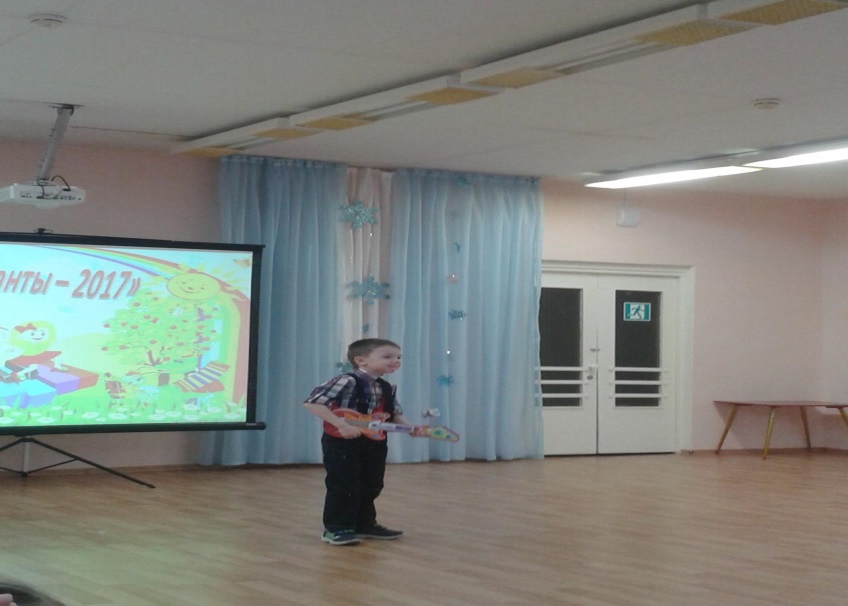 Участие в  городских конкурсах
Акция «Засветись!»
Родители активные участники образовательного процесса, всех мероприятий, проектов, акций.
сайт doshcolenoc. ucoz. ru
Обсуждение проблем
Ознакомление с  документами  ДОУ
Информация
Фоторепортажи с мероприятий
Форум
«Развивающая предметно-пространственная среда»
Приглашаем в гости!
Акция «Любимые игрушки»
Портфолио «Моя семья»
Результаты работы
Совместно с родителями мы создаем пространство доверия, партнерства и уважения. Формируем поколение успешных людей, ответственных за будущее страны.
Приглашаем к сотрудничеству!